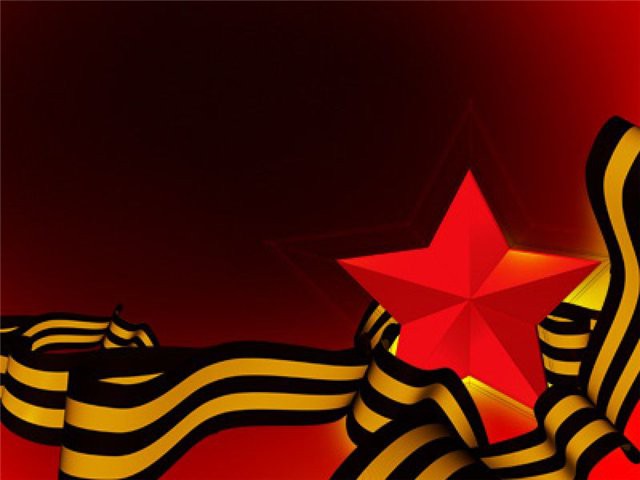 Интегрированное занятие во второй младшей группе на тему:
«Этот День Победы!»

Воспитатель: Трошкина С.В.
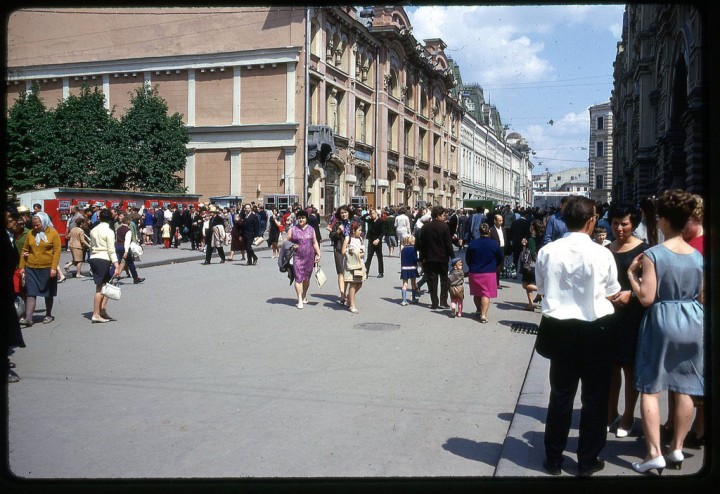 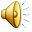 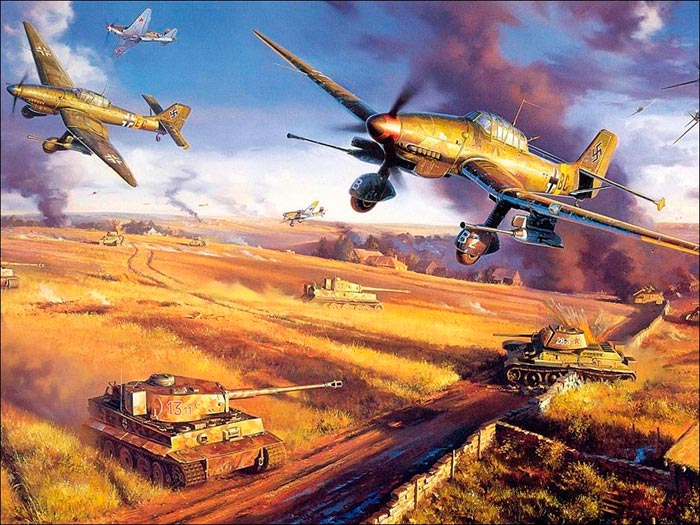 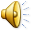 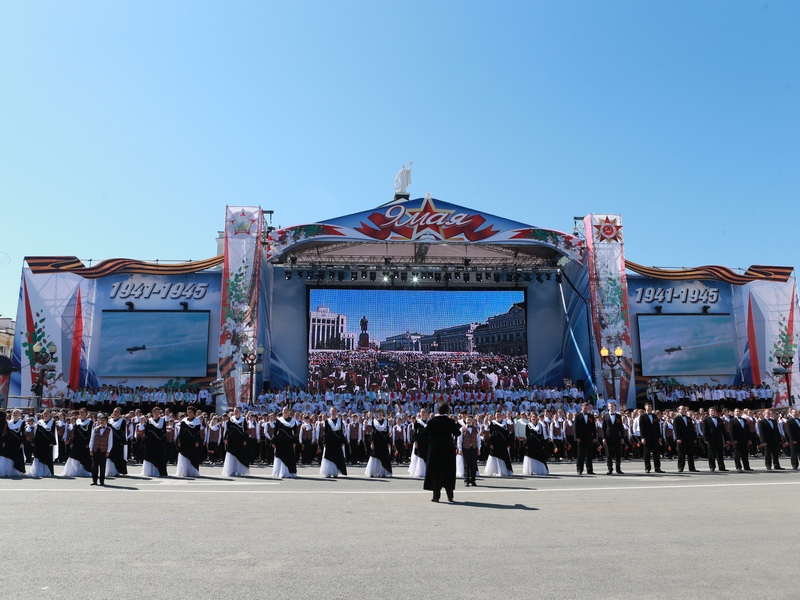 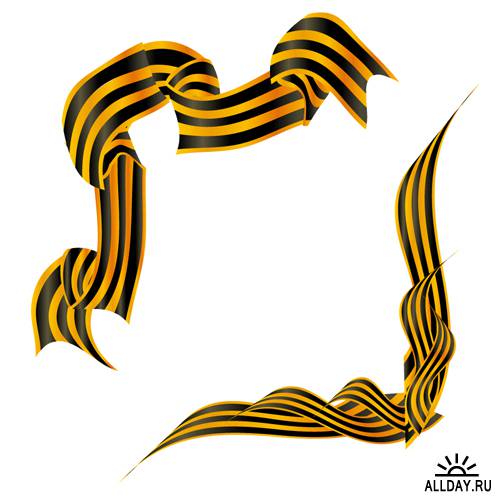 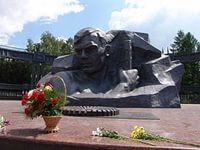 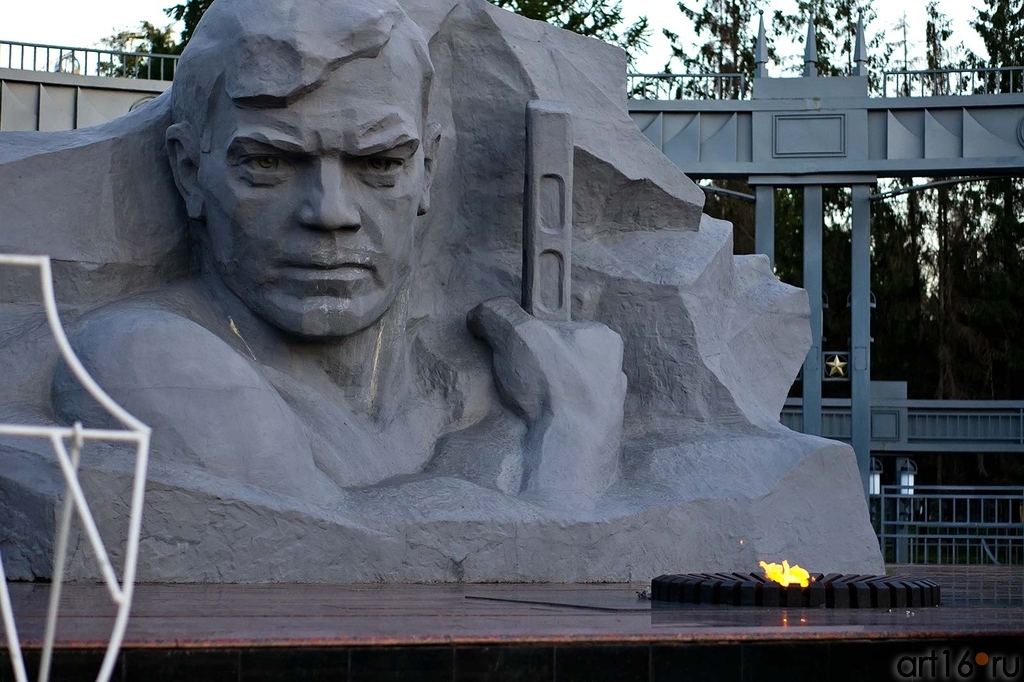 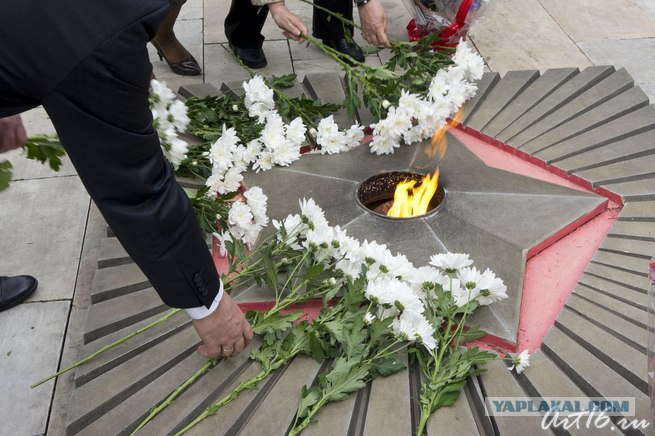 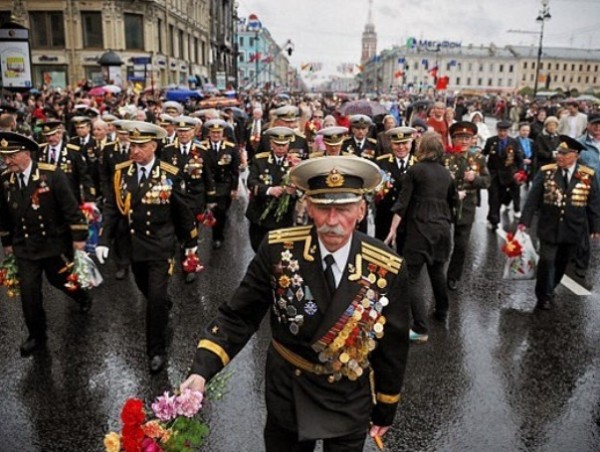 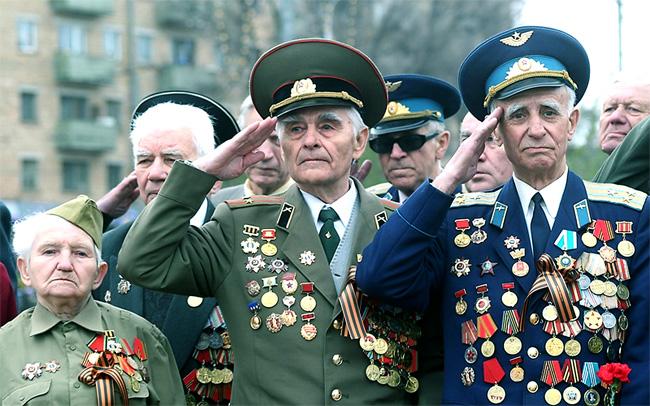 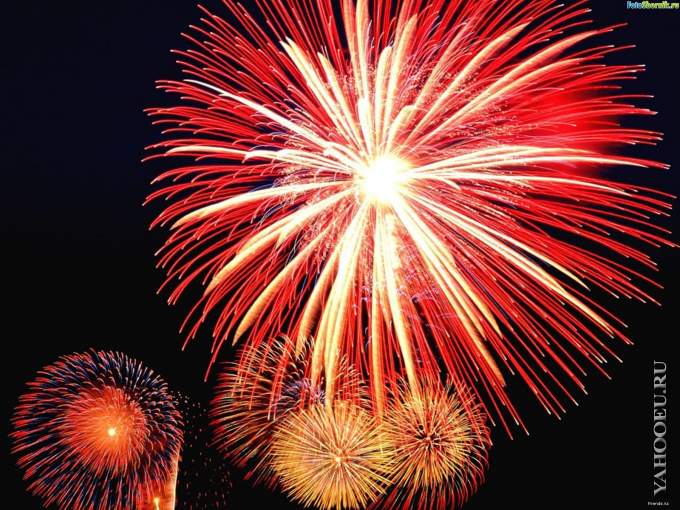 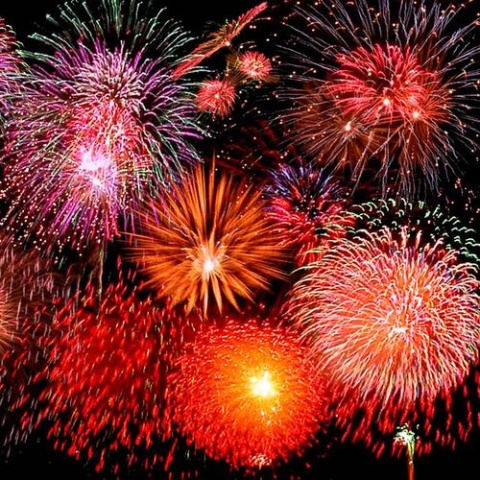 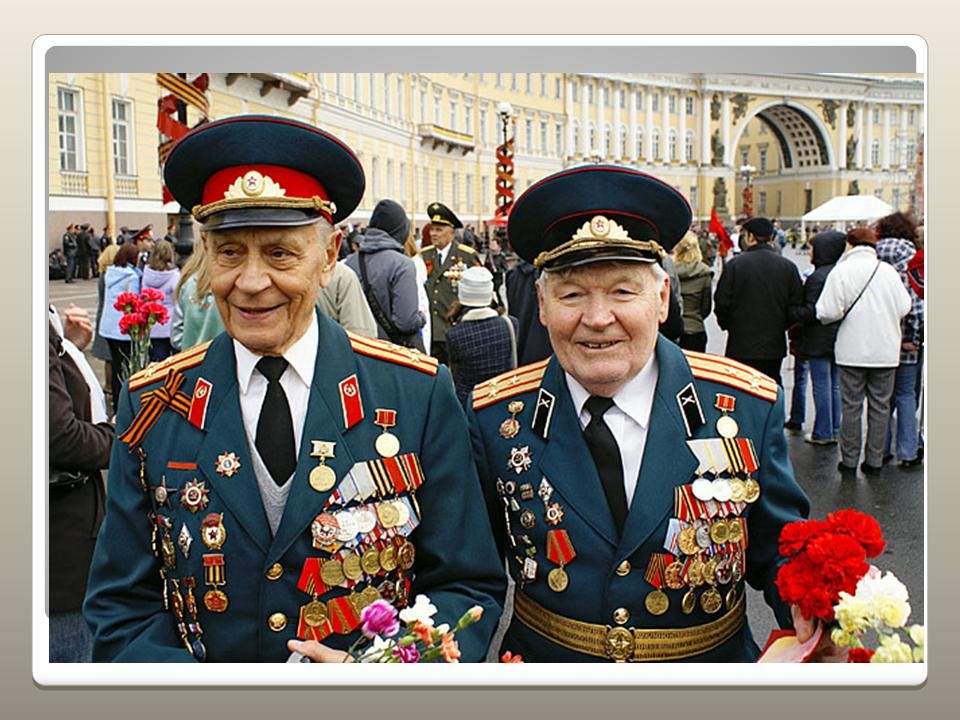 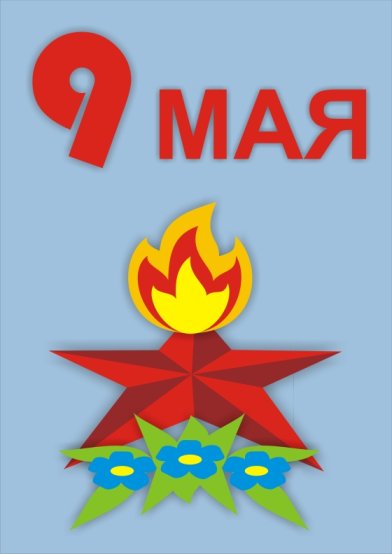 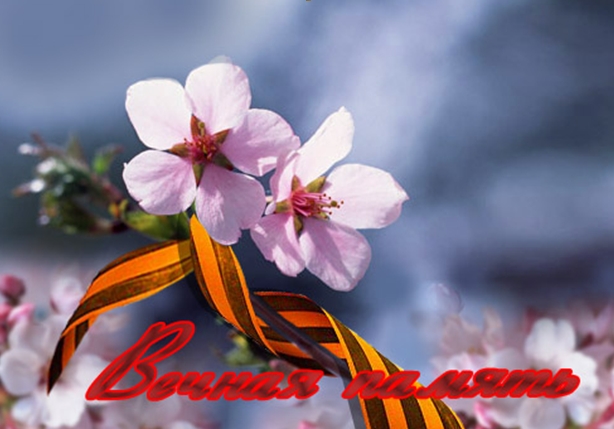